سورة الهمزة 104 – 9 آيات
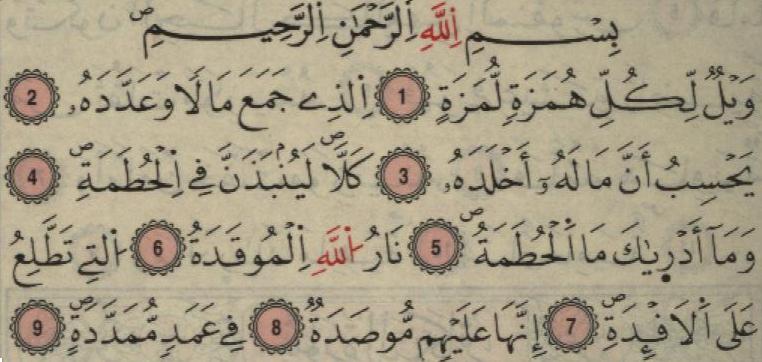 سورة الهمزة 104 – 9 آيات
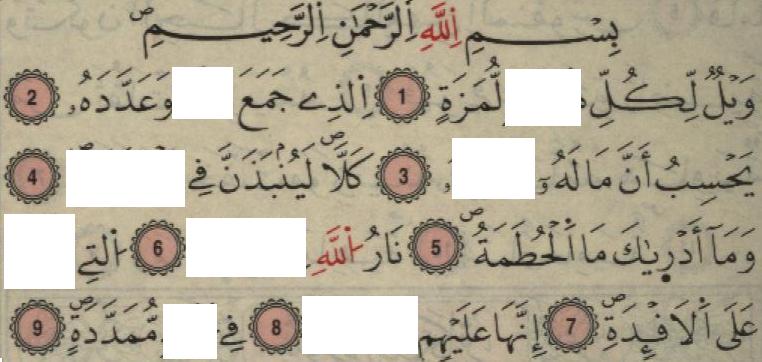 سورة الهمزة 104 – 9 آيات
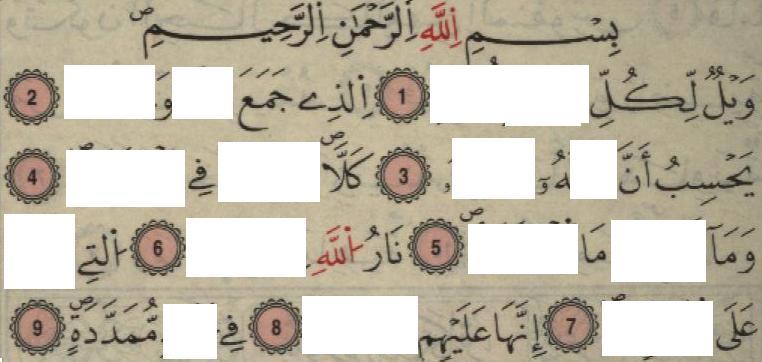 سورة الهمزة 104 – 9 آيات
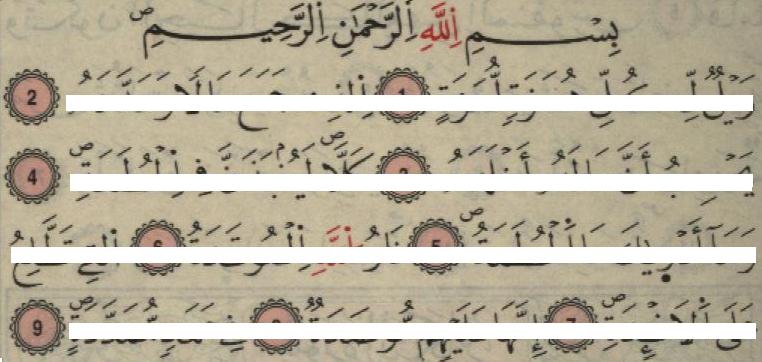